4a Jornada de Nutrición de la SVEDyN
Lugar: COMV - Sala Chuliá Campos
	 Jueves, 3 de octubre de 2024 	                               					Actividad Híbrida
17:00-17:10 h: Presentación y Moderación
		Dra. María Argente
		Médico especialista en Endocrinología y Nutrición. Hospital Universitari i Politècnic La Fe.

17:10-17:40 h. ¿Cuándo pensar en un error innato del metabolismo? 
		Dr. Isidro Vitoria Miñana.
		Investigador emérito. Unidad Nutrición y Metabolopatías. Hospital Universitari i Politècnic La Fe.

17:40-18:10 h  Impacto de los tratamientos oncológicos (QT/RT) en el estado nutricional.
		Dra. Inmaculada Peiró Martínez 
		Médico especialista en Endocrinología y Nutrición. Institut Catalá d'Oncologia.
			    
18:10-18:40 h:  Fórmulas para la recuperación muscular: composición, indicaciones y evidencia científica.
		Dra. Silvia Veses Martín. 
		Médico especialista en Endocrinología y Nutrición. Hospital Universitario Doctor Peset.		

18:40-19:00 h. Discusión.
Patrocinadores
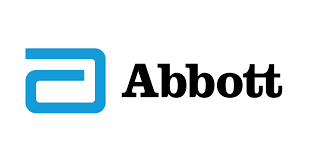 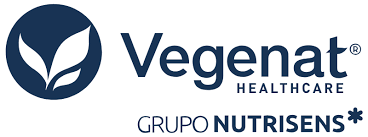 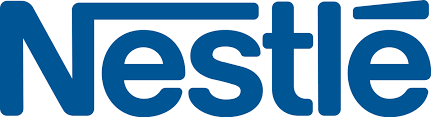 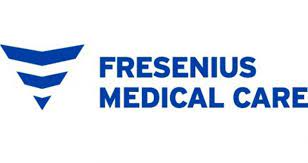 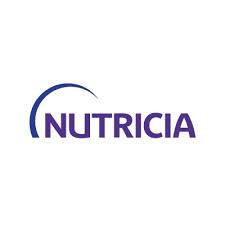 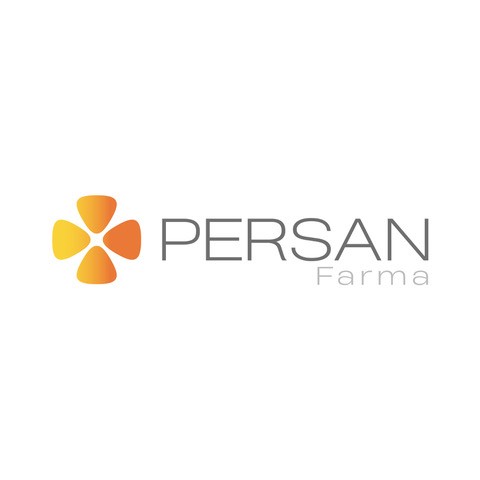